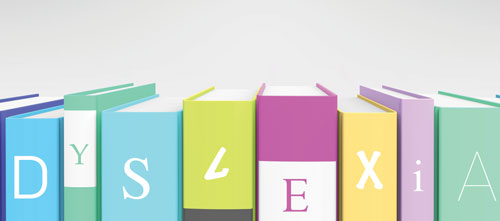 The Dyslexia Archive: 
Introducing a New Project in the History of Dyslexia
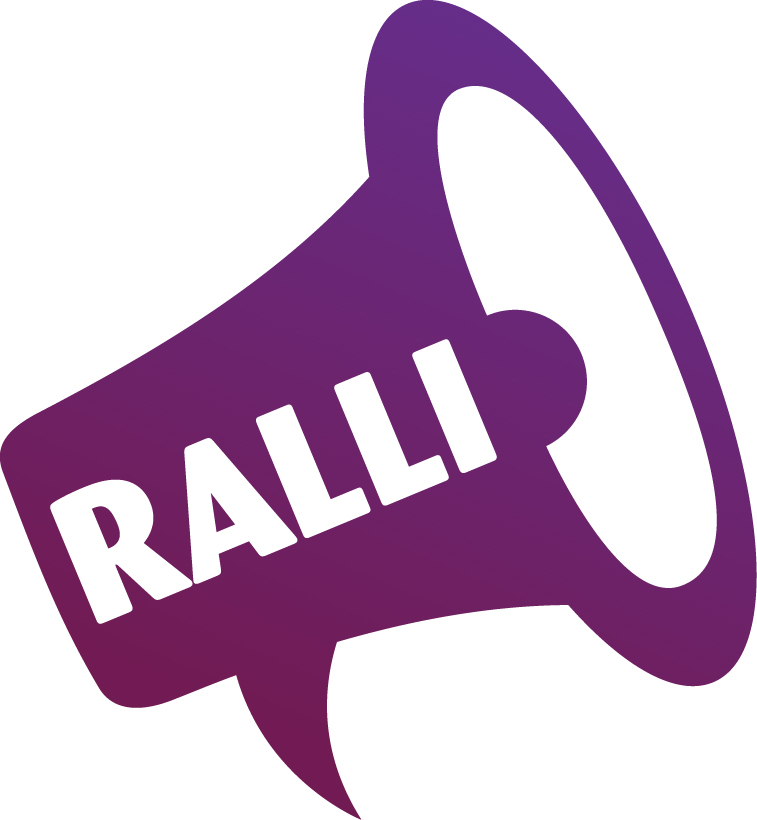 1
[Speaker Notes: Thanks to BA and BPS

Topic is dyslexia, a neurodevelopmental disorder that affects the process of learning to read, specifically to decode print and to spell.

Dyslexia is a Lifetime persistent disorder which needs intervention.  If people with dyslexia are not properly supported then they can face a downward spiral of poor literacy, poor  education and career prospects.  

Dyslexia is therefore a problem for society.

But before we consider dyslexia, we need to consider reading.  What does reading entail?]
Landmarks in the science of dyslexia
How did I/we get here?
2
The Dyslexia Movement in the UK
THE PIONEERS
3
Congenital Word Blindness
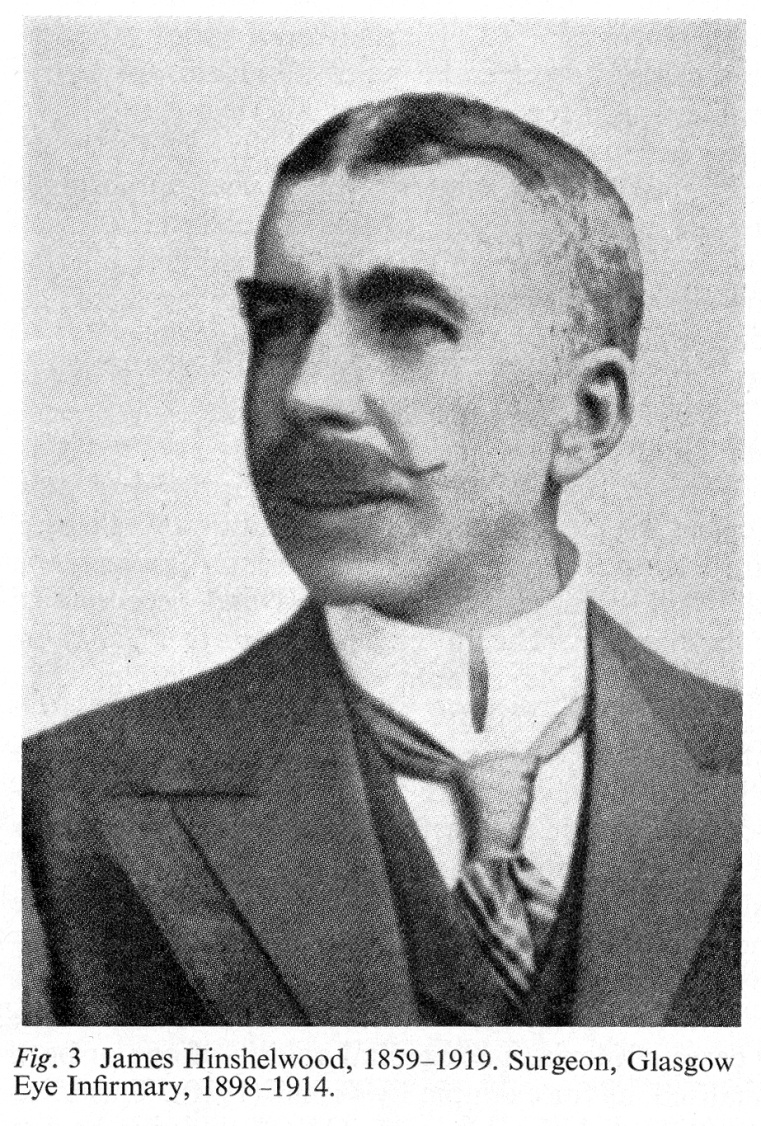 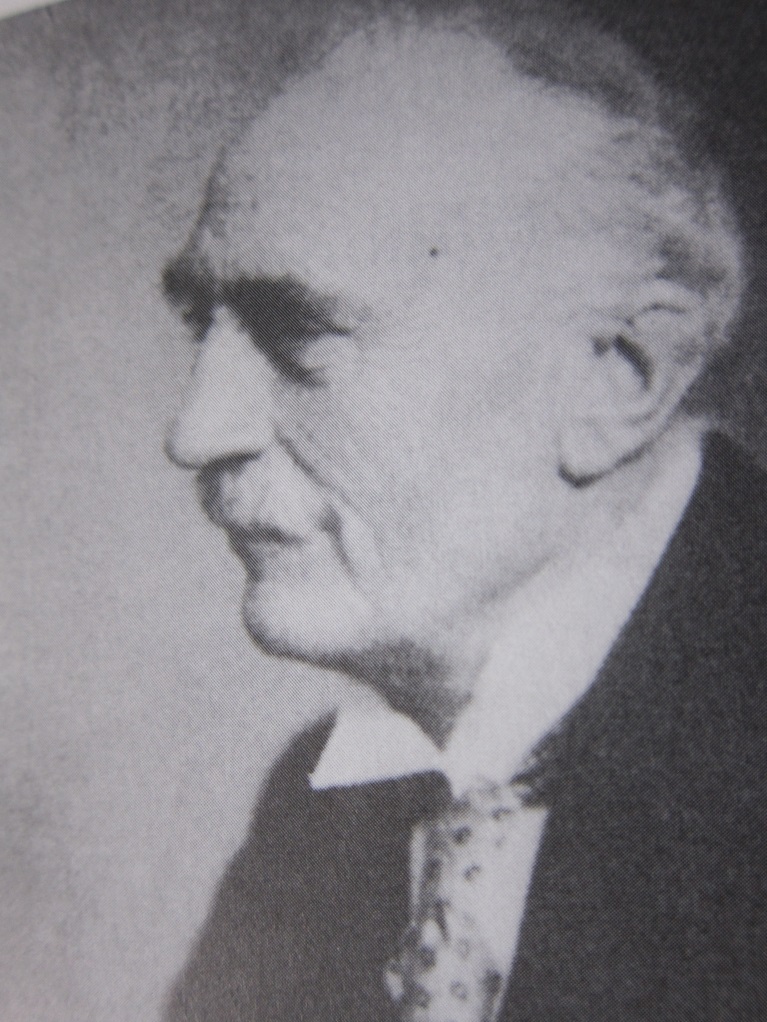 William Pringle Morgan
 1861-1934
James Hinshelwood 
(1859-1919)
4
[Speaker Notes: Pringle Morgan
Case of 14-year-old boy who had not yet learned to read, yet showed normal intelligence and was generally adept at other activities typical of children of that age

Hinshelwood
letter reversals, and difficulties with spelling and reading comprehension]
Seaford, c 1896
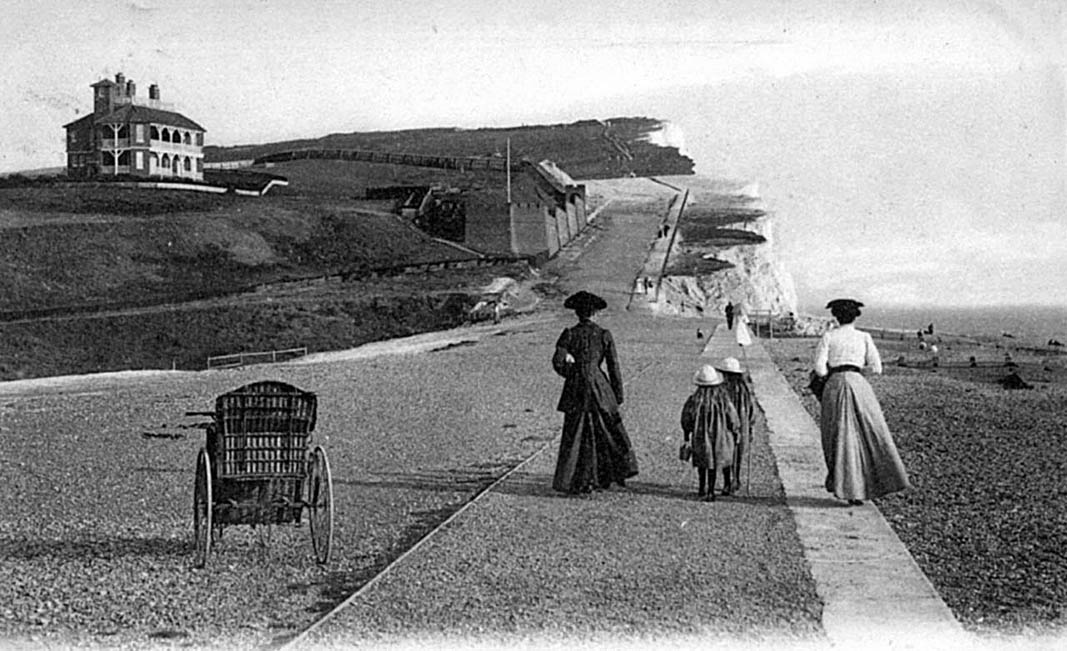 5
Glasgow, c 1896
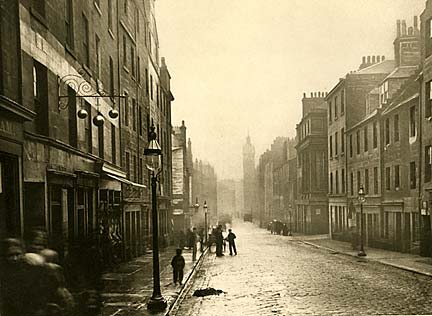 6
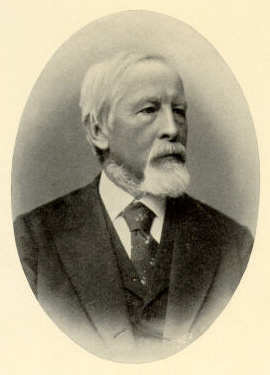 Adolph Kussmaul(1822-1902)
7
Rudolf Berlin(1833-97)
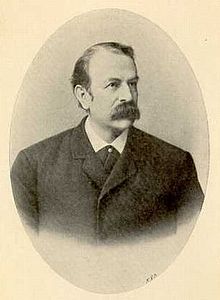 8
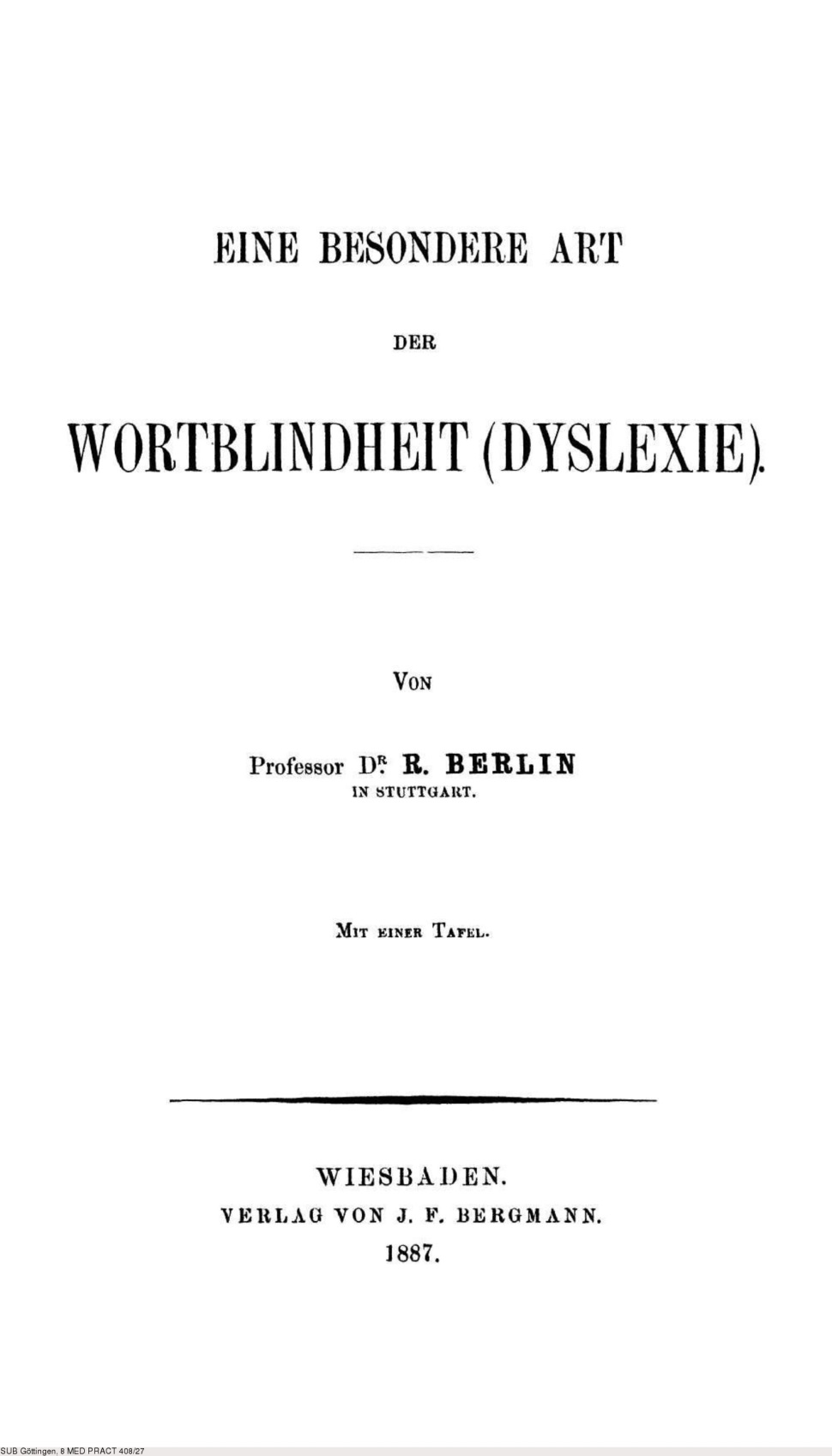 9
Strephosymbolia
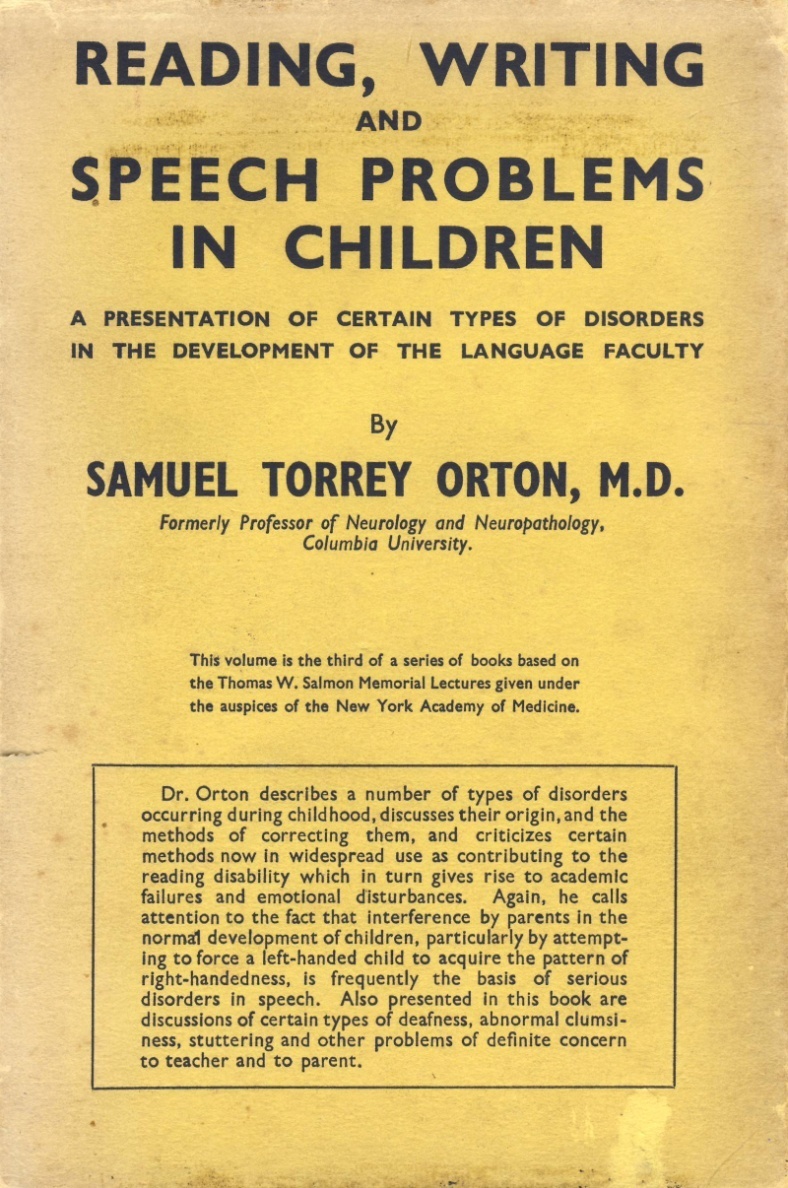 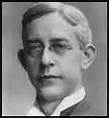 Samuel Torrey Orton 
(1879-1948) in 1925
10
[Speaker Notes: Strephosymbolia (meaning 'twisted signs') to describe individuals with dyslexia had difficulty associating the visual forms of words with their spoken forms.[6].[7] He believed the condition was caused by the failure to establish hemispheric dominance in the brain.[8] He also observed that the children he worked with were disproportionately left- or mixed-handed, although this finding has been difficult to replicate.[9] 

Influenced by the kinesthetic work of Helen Keller and Grace Fernald, and looking for a way to teach reading using both left and right brain functions,[6] 
Orton later worked with psychologist and educator Anna Gillingham to develop an educational intervention that pioneered the use of simultaneous multisensory instruction.[10]]
The Dyslexia Movement in the UK
THE FOUNDERS
11
ICAA Word Blind Centre
Established in 1962 as a ‘Project’ funded by Invalid Children’s Aid Association (now ICAN).
Concerned with research and remediation
Director was Dr White Franklin who recruited a multidisciplinary team of neurologists, psychologists and educators
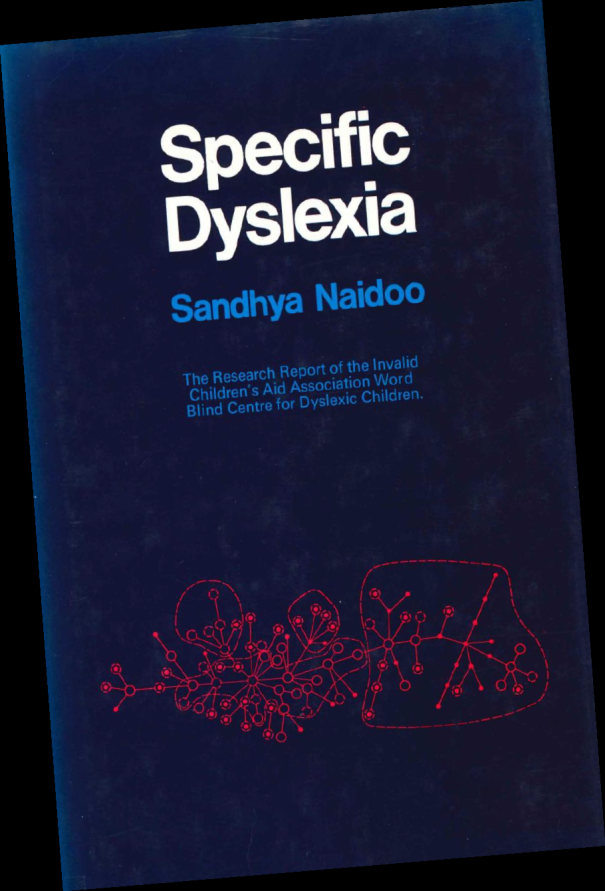 12
Sandhya Naidoo“my family was riddled with dyslexia”
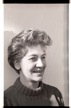 Mother was Norwegian – in Norway her cousin went to a Word Blind School.

Trained in Education with Frank Schonell; became the Educational Psychologist at the ICAA Word Blind Centre following a period as a teacher of ‘difficult children’ in Hounslow LEA.
Philip Vernon introduced Sandhya as a mature student
to Oliver Zangwill who encouraged her to develop
her theory on Cerebral dominance and handedness 
in dyslexia.  She studied at Cambridge while a 
mother of 3 children.

Published landmark text ‘Specific Dyslexia’.

Later was appointed first headteacher of 
Dawn House School for children with Language 
Impairment.
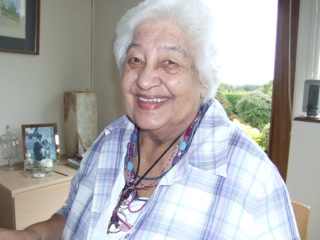 13
Professor Tim Miles OBE“Come and have a chat”
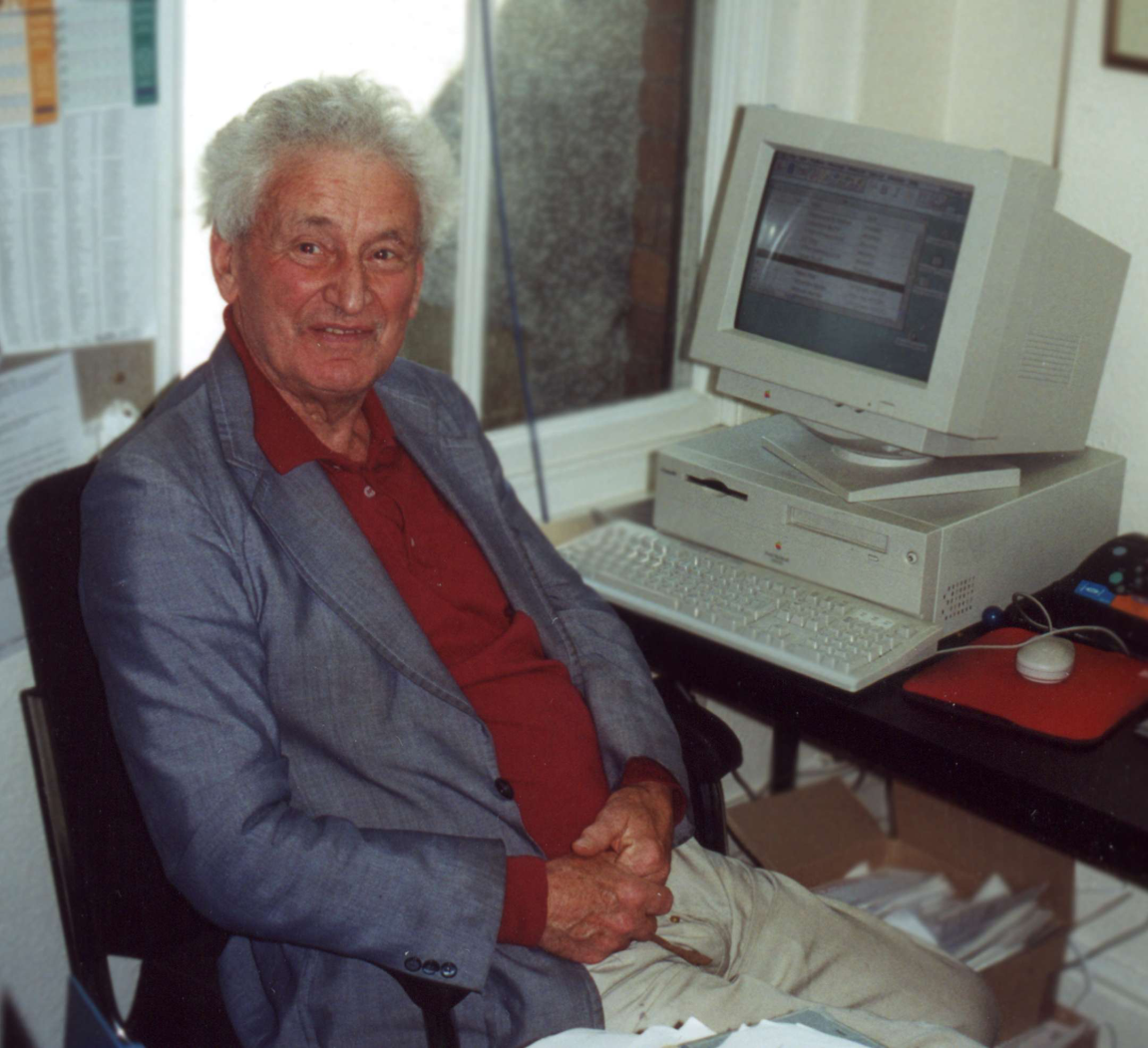 In his autobiographical account, Tim Miles acknowledged two children referred to him for help by the local child guidance clinic as providing the crucial clue to the nature of the disorder. 

Tim’s initial cases had been patients referred to child guidance clinics and thought to have emotional problems

In the 60s he worked at the Word Blind Centre in London
Appointed OBE
14
Bangor Dyslexia Unit
After being appointed to Bangor University as a lecturer In the late 60s, Tim Miles collaborated with the Anglesey education committee by offering teaching to children with dyslexia in local schools. 

He established the Bangor Dyslexia Unit to train teachers, in systematic multisensory methods of teaching and to organise their work in the community. 

Long before dyslexia was recognised as a disability in higher education, he arranged for tutors to help students at his own university with written work

Tim established the first master's degree in dyslexia at Bangor, in association with the university department of education, with the aim of elevating the skills of practitioners of dyslexia. 

He developed the Bangor Dyslexia Test, first published in 1982, and now translated into languages into several languages including Welsh and Japanese.
In 2009 the Dyslexia Unit was renamed the Miles Dyslexia Centre in honour of Professor Tim Miles OBE and the work he contributed to the world of Dyslexia
15
Marion Welchman“The Needle and Thread of Dyslexia”
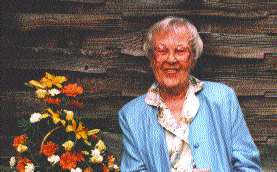 It was Marion Welchman's search for help for her dyslexic son that led her to dyslexia, and what was to become a lifelong interest.


She invited Sally Childs from the Orton Clinic to come to the UK to train teachers in Orton-Gillingham Methods in 1969

Founded the British Dyslexia Association in 1972
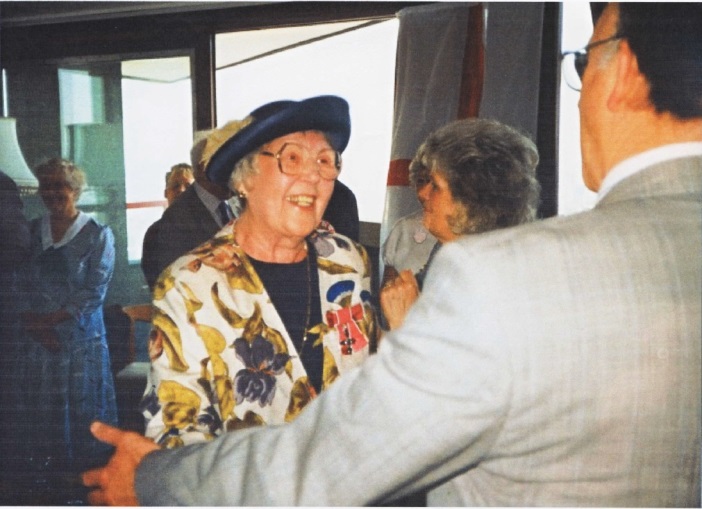 16
Appointed MBE
[Speaker Notes: She was born Marion Eves in 1915, in Penarth, South Wales. After school in Penarth, she studied nursing at Cardiff Royal Infirmary and for the next 17 years nursing was her career, ending in Occupational Health in the Westinghouse Co in Chippenham during the Second World War. There she met her husband to be, an engineer, Dennis Welchman. They were married in 1943 and had three children, two girls, and a boy.
Howard, the youngest, was a bright boy who had incredible difficulties in learning at school. It was Marion Welchman's search for help for Howard that led her to dyslexia, and what was to become a lifelong interest.
Her early contacts were with the Invalid Children's Aid Association and their Word Blind Project in the early 1960s. Through them Welchman made contact with the Orton Dyslexia Society in the United States, who put her in touch with Agnes Wollf as a teacher for her son. This was such a success that Welchman decided to spread her knowledge and invited Sally Childs, a teacher who had worked with the Gillingham, Stillman teaching programme of multisensory teaching in the US, to run a training course for teachers in Bath.
It was Welchman's drive and determination that raised the money to set this up and the first course was held in 1969, with 13 state teachers and 10 from independent schools taking part. The demand for places was so great that the course was repeated for the next four years.
Having begun to get the teachers organised, Welchman turned her attention to the parents. By 1970 she had travelled the country talking to parents and setting up local associations of parents and teachers, the first being in Bath in 1966. The need for a national organisation was becoming urgent and, with Welchman's encouragement, eight local associations banded together to form the British Dyslexia Association in 1972. Twenty-five years later, the BDA has 100 local associations and over 75 corporate members.
After the death of her husband in 1984 she travelled widely and her personal contacts led to activity in places as far apart as South Africa, where a trust bears her name, and Singapore, where she was invited to the first meeting of the Singapore Dyslexia Association. When ill-health prevented her travelling, she maintained and made new contacts with parents and teachers in Nigeria and India and she eagerly supported the foundation of the European Dyslexia Association. She was delighted to be the first overseas recipient of the International Leadership Award of the Orton Dyslexia Society and very proud to be appointed MBE in 1992.
Her conviction that dyslexia has no boundaries led to her involvement in the setting up of the World Dyslexia Network Foundation in 1995 (her 80th year) and her dream of a truly international dyslexia family drew a step closer with the launch of the WDNF's first project - the Dyslexia Research Website to coincide with the 1896-1996 "100 Years of Dyslexia" campaign in November last year.
The BDA's 4th International Conference, held last month in York, and attracting over 600 delegates, was the first she had not been able to attend but a concert in her honour enabled the BDA to show their appreciation of this "mother from Bath who thought she could do something".
Marion Eves, charity administrator: born Penarth 6 June 1915; MBE 1992; married 1943 Dennis Welchman (died 1984; one son, two daughters); died Hatch End, Middlesex 19 April 1997.]
Margaret Newton Aston Dyslexia Unit (1977)
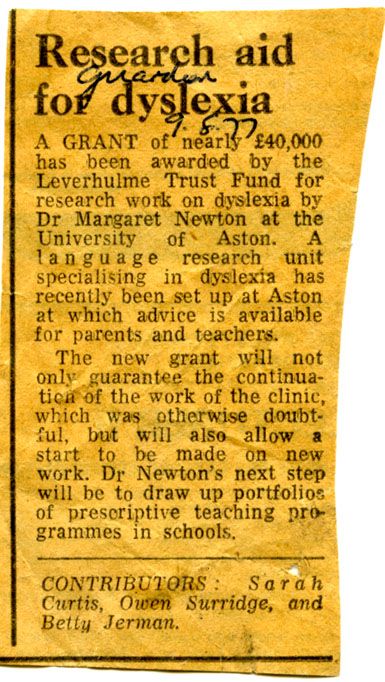 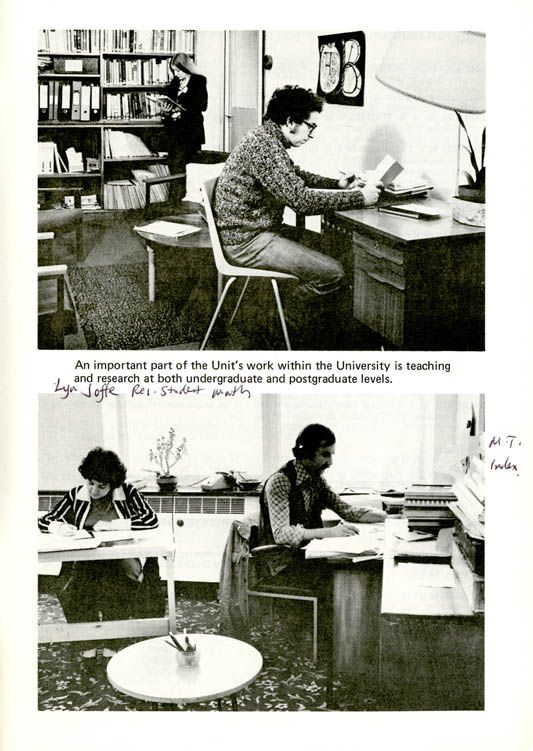 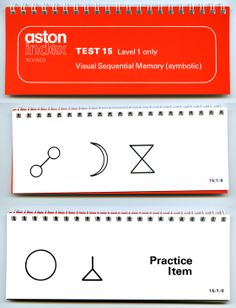 17
Dr Bevé HornsbyBarts Dyslexia Clinic
After qualifying in 1969 as a speech therapist, Bevé worked at the ‘Word Blind Clinic’ at St. Bartholomew’s Hospital 
under the direction of Maisie Holt; two years later she took over when Maisie retired.   

The Barts Dyslexia Clinic  grew rapidly, expanding from a small corner of the department of Psychological Medicine to a department in its own right.  

After retiring at the age of 65, Bevé set 
up the Hornsby International Dyslexia Centre where she and her team continued to offer teacher training courses and professional services to children and adults with dyslexia.
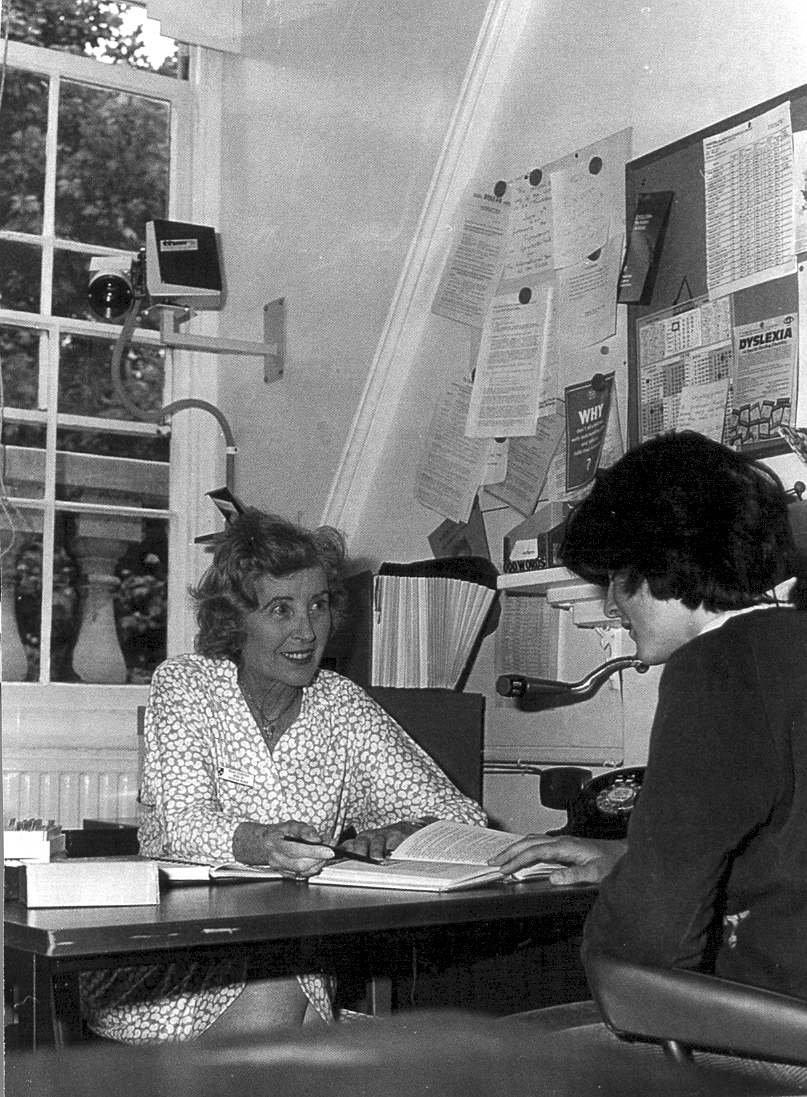 18
“Reach for the Stars”
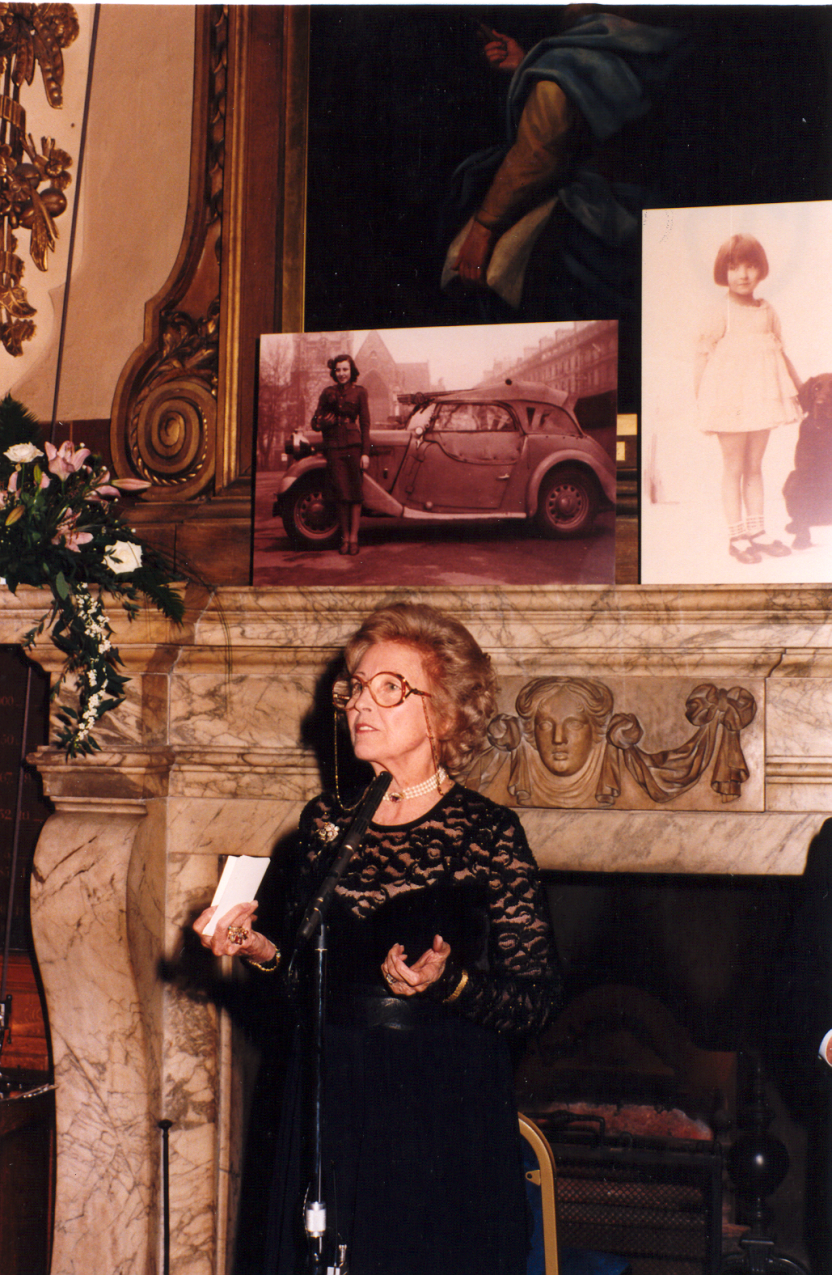 Bevé’s lasting legacy will be the book she wrote with Frula Shear, ‘Alpha to Omega’ that has been used by generations of teachers and dyslexia-therapists

Her last innovation was to found Hornsby House School to offer her own brand of education to typically developing children, alongside children at risk of reading difficulties.
Appointed MBE
19
Helen Arkell‘The Spellbinder’
Helen went through her childhood in Denmark thinking she was stupid.  After her nephew in Norway was diagnosed as ‘word blind’ she visited Edith Norrie, herself dyslexic, who had developed a method to teach herself to read and founded the Word Blind Institute in Copenhagen.

It was then that Helen discovered she too was dyslexic.  She founded the Helen Arkell Dyslexia Centre, though always self-effacing, attributed its success to Joy Pollock and Elisabeth Waller who taught there
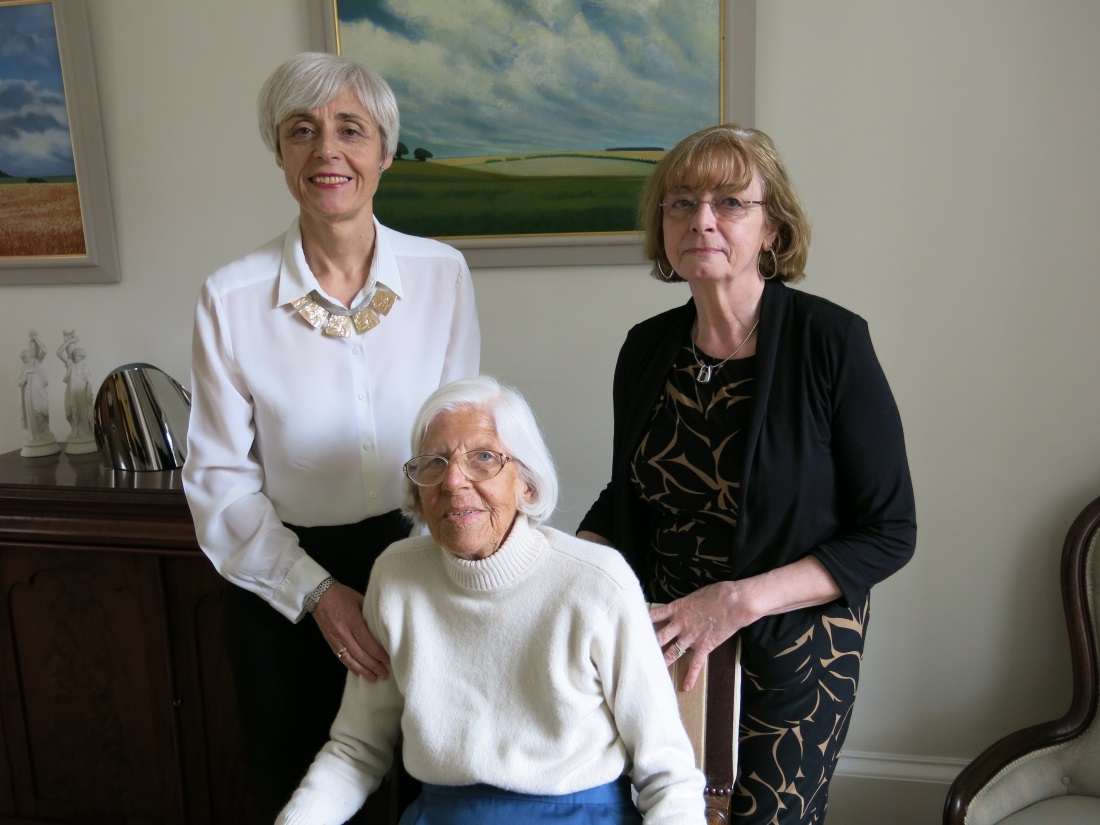 Helen, with Bernadette McLean (right) Director of the HADC on her visit to provide an oral history for the Dyslexia Archive
20
Isle of Wight Study
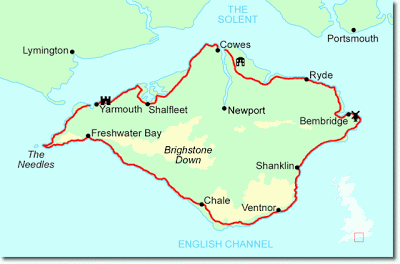 Two kinds of reading problem
Age discrepant: General Reading Backwardness (SRR)
IQ discrepant: specific reading retardation  (GRB)
Language difficulties predated reading problems
Children with both SRR and GRB experienced language delays and difficulties
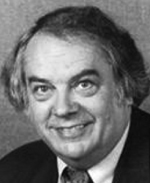 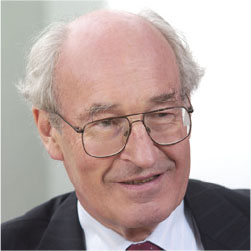 Rutter & Yule, 1973
21
History of Dyslexia Policy
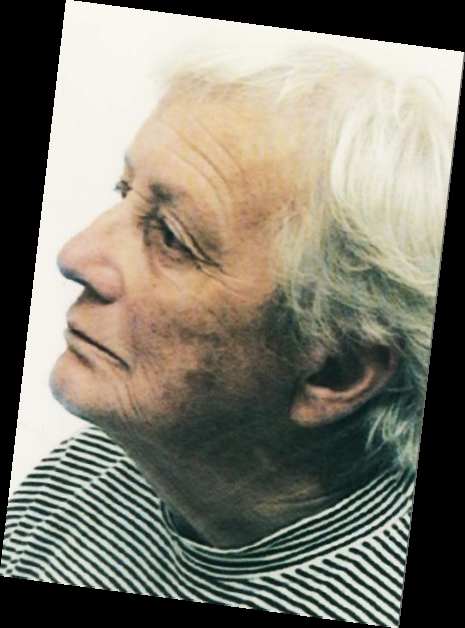 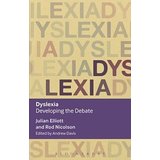 The Warnock Report (1978) 
The Warnock Report in 1978, followed by the 1981 Education Act, introduced the idea of special educational needs (SEN), ‘statements’ of SEN, and an ‘integrative’ – which later became known as ‘inclusive’ – approach, based on common educational goals for all children regardless of their abilities or disabilities

The Rose Review (2009) 
Led to a £10M investment in training dyslexia specialists
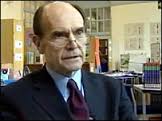 22
Oral Histories and Life Stories
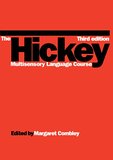 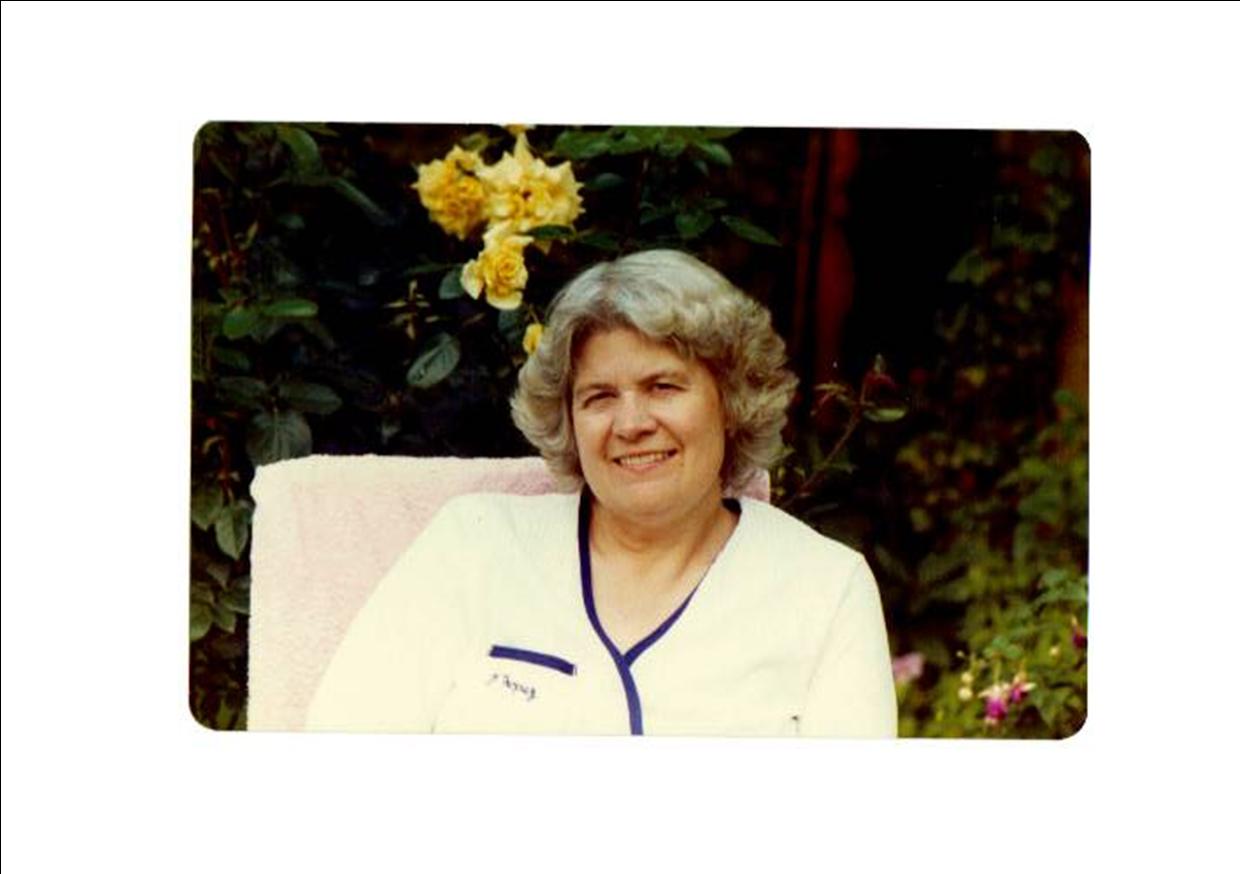 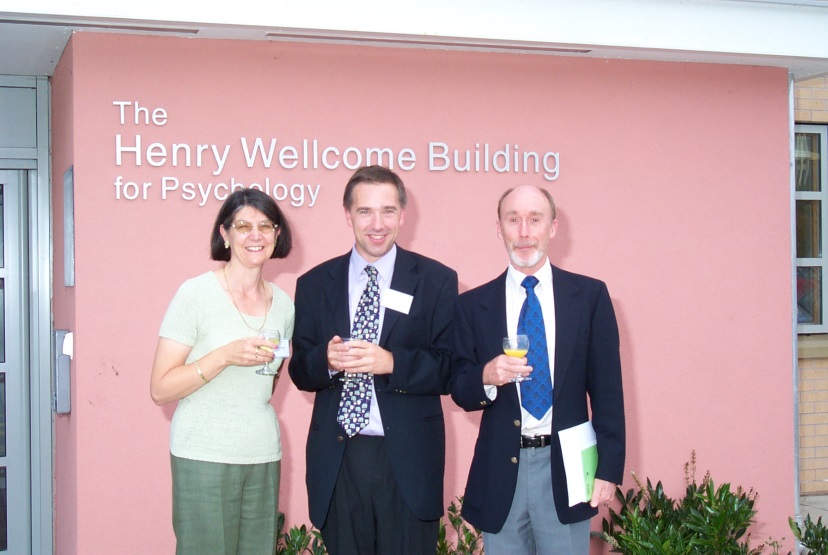 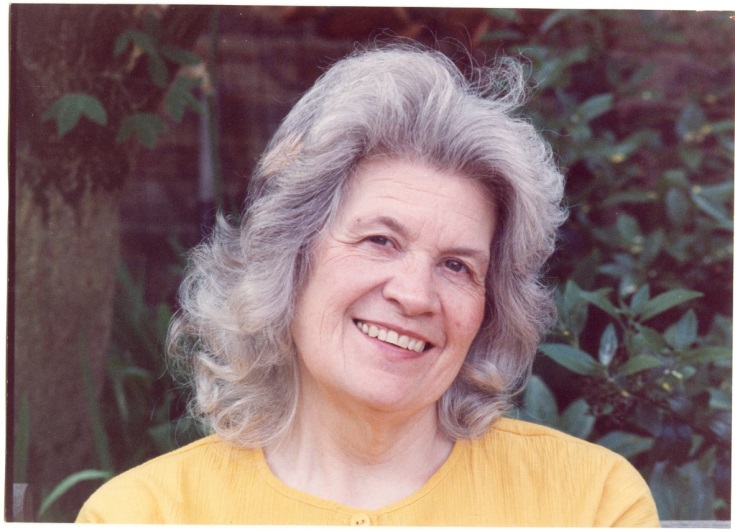 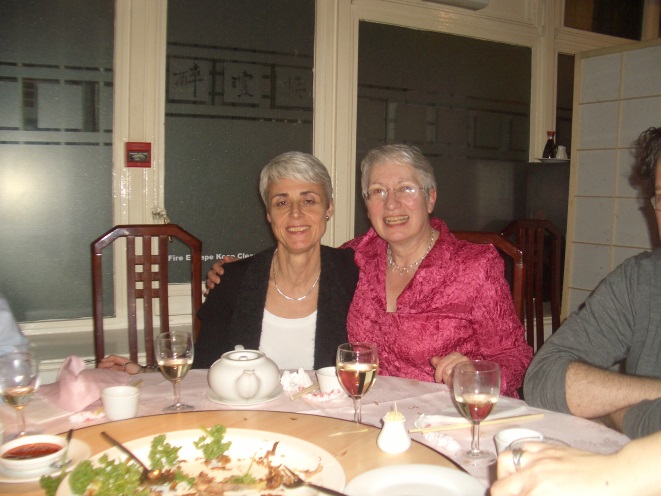 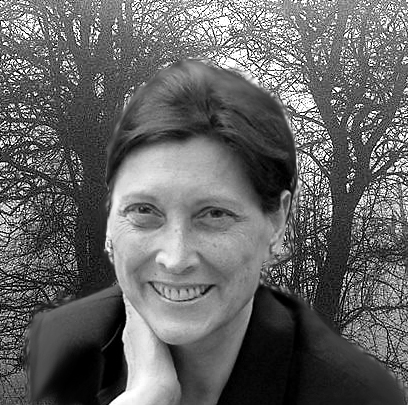 23
The Dyslexia Movement in the UK
OUR TEAM AND plans
24
UK Dyslexia Specialists; Baltimore 1985
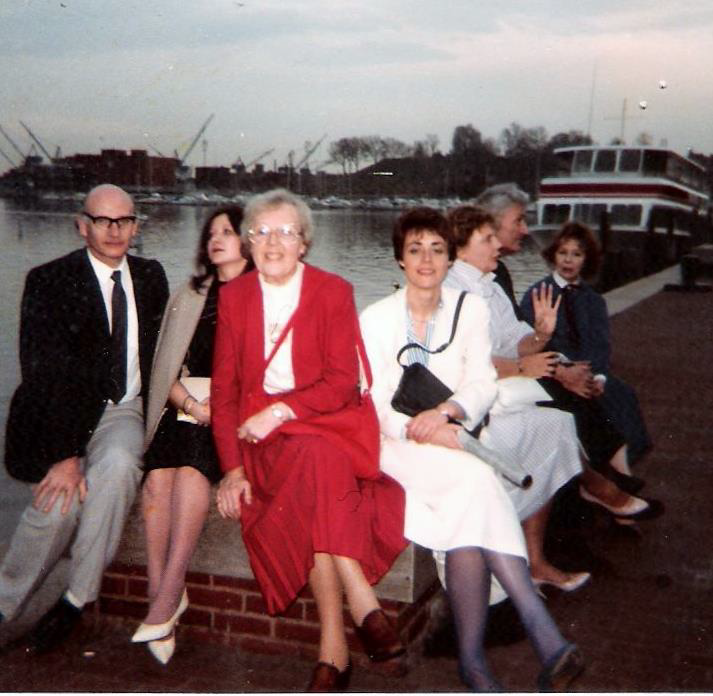 Harry Chasty (Dyslexia Institute)
Dorota Zdwienski  (DI then Hornsby Centre)
Marion Welchman (BDA)
Maggie Snowling
(National Hospital/UCL)
Tim Miles (Bangor)
Margaret Newton (Aston Dyslexia Unit)

at the invitation of

Dr. Steve Chinn
25
Kate NationProf of Experimental Psychology
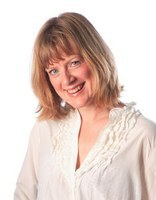 26
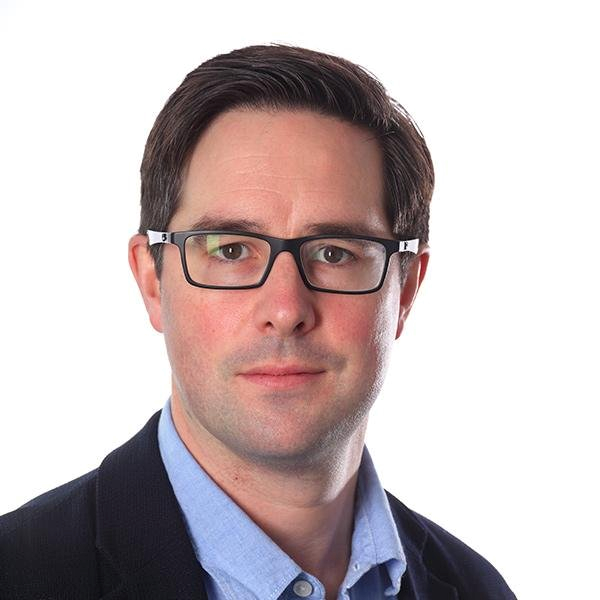 William WhyteProf of Social and Architectural History
27
Launch of the Archive plan, 2014
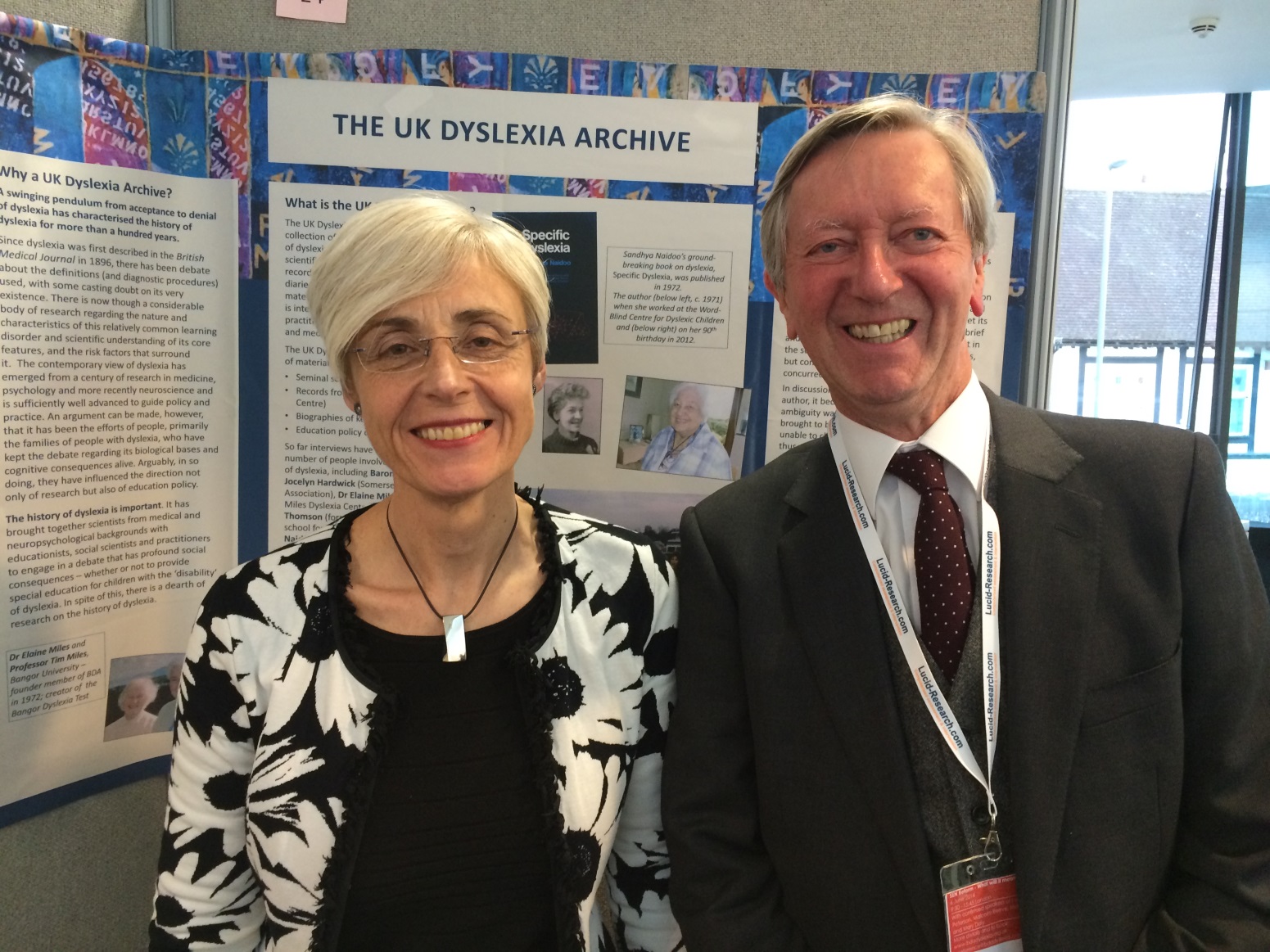 28
Victoria MurphyProf of Applied Linguistics
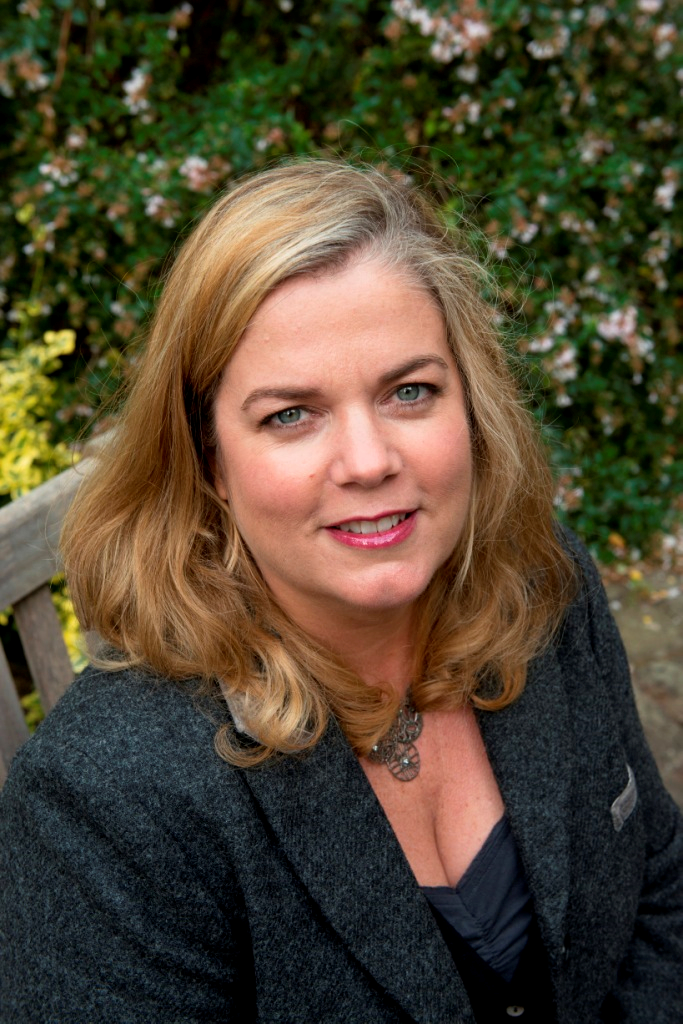 29
Cross-linguistic Perspectives
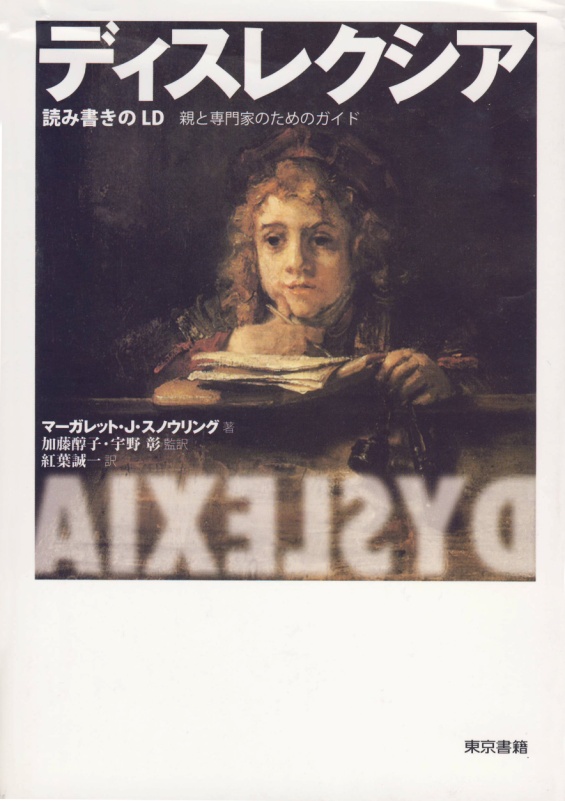 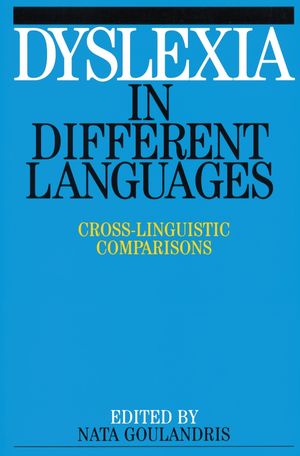 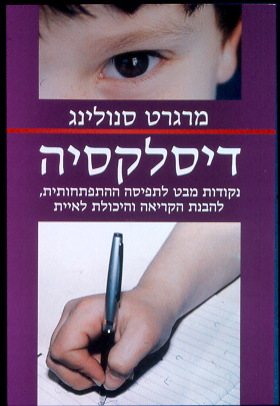 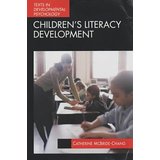 30
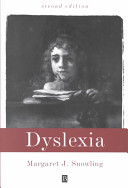 William Whyte, Maggie Snowling, Kate Nation and Robert Evans (University of Oxford), with dyslexia expert Steve Chinn, will take forward the project. 
If you have material that could be included in the UK Dyslexia Archive or would like to suggest people who might offer an oral history, please fill in our questionnaire or contact president@sjc.ox.ac.uk.
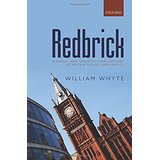 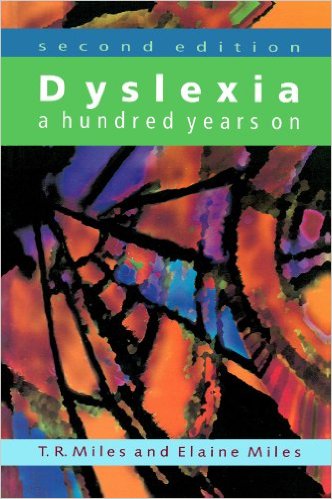 31